OTTOBRE 2024
Date soggettea continue variazioni
ITALIA
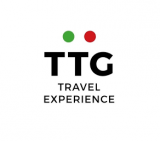 TTG + INOUT (SIA + SUN +SUPERFACES + GREENSCAPE)

SAIE (costruzioni)

EUDISHOW 

SALONE NAUTICO BOLOGNA

SIAL

TUTTO SPOSI
Rimini
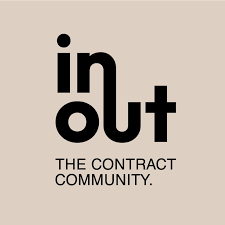 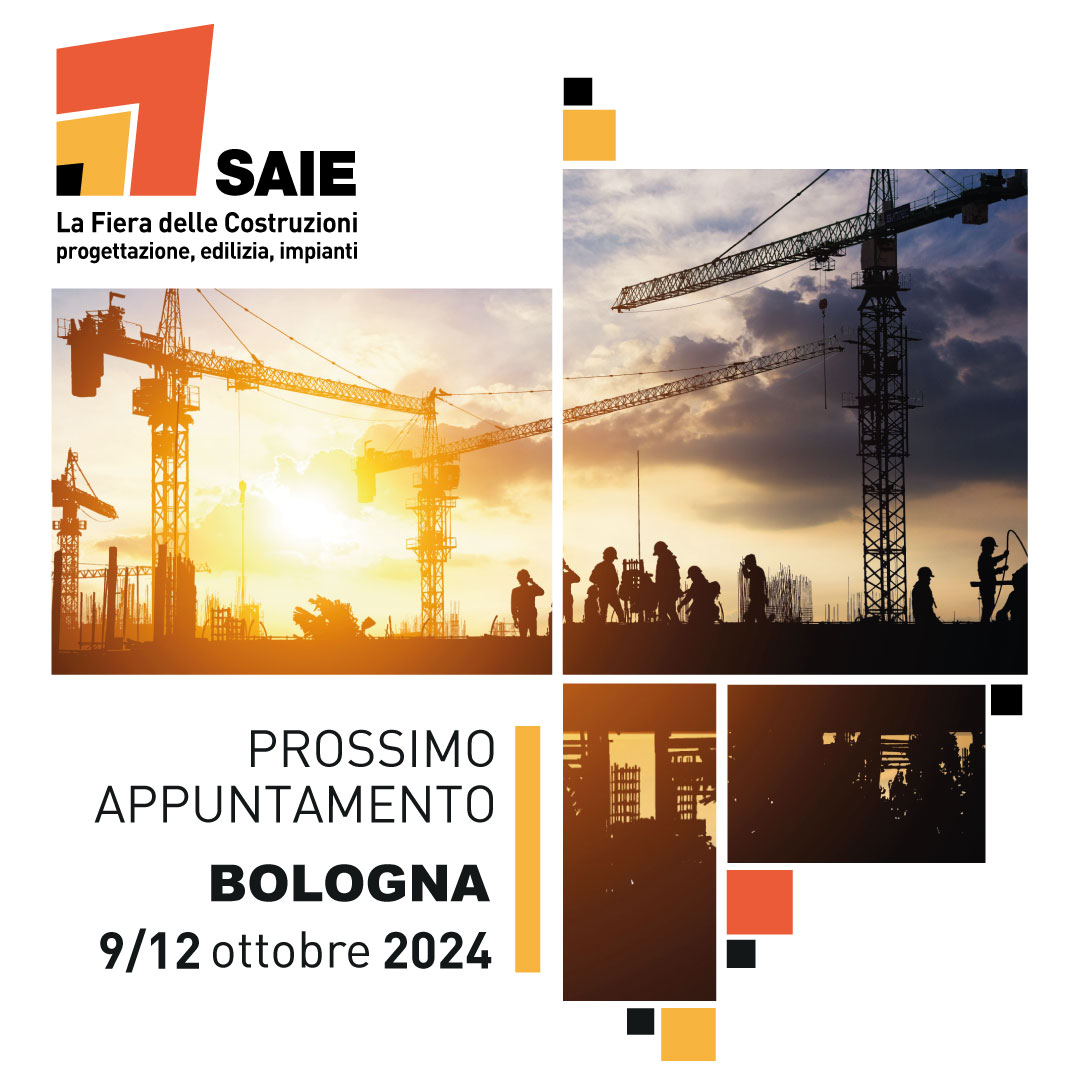 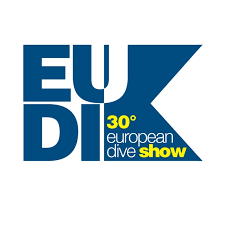 Bologna
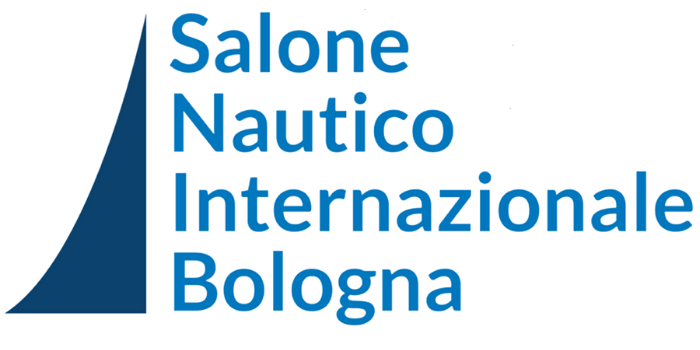 Napoli
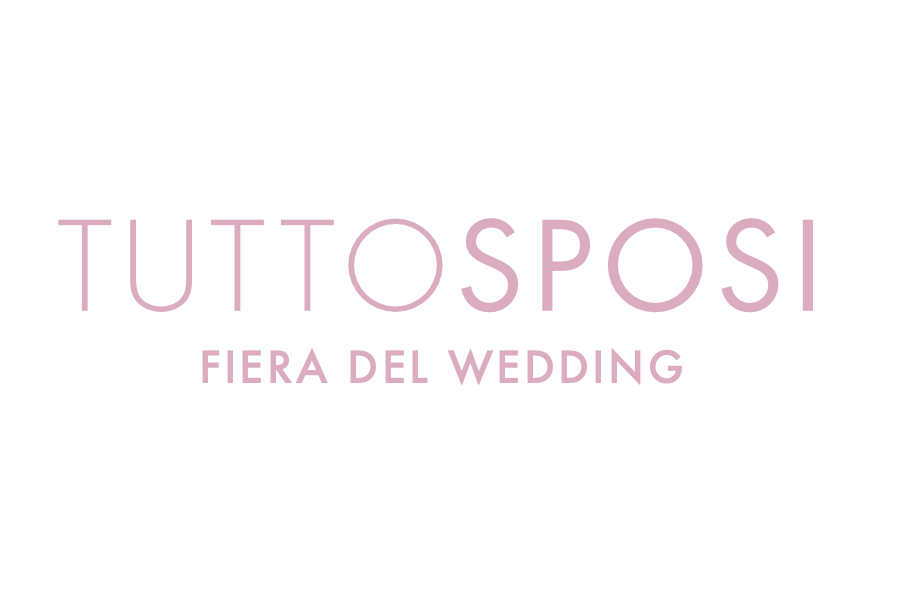 ESTERO
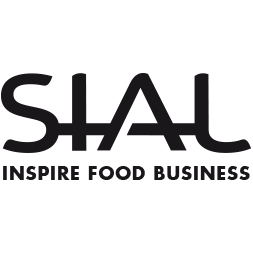 Parigi
NOVEMBRE 2024
Date soggettea continue variazioni
ITALIA
Milano Rho
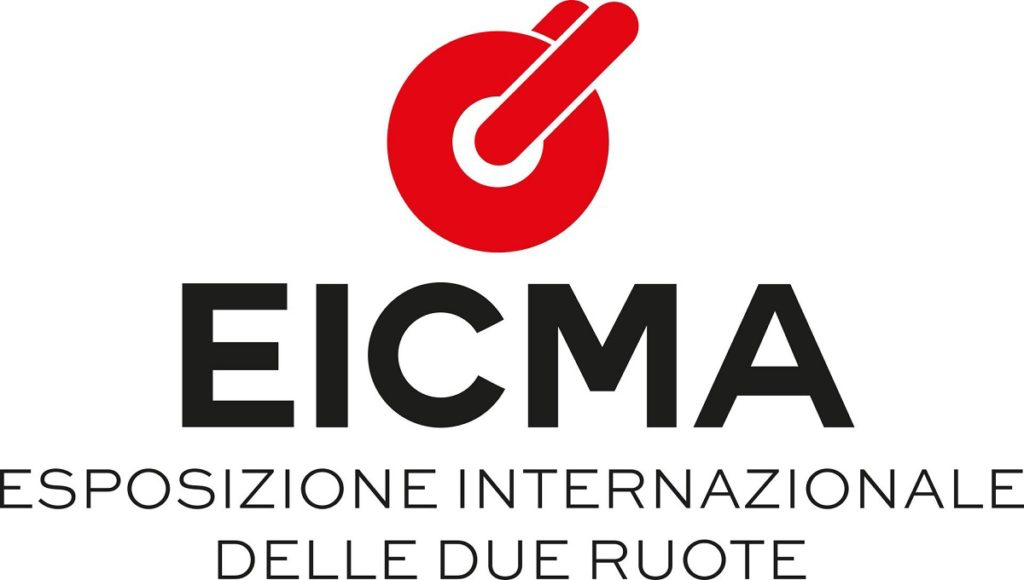 ECOMONDO 
COSMO FOOD
EIMA INTERNATIONAL
EICMA MOTO
FIERACAVALLI 
MILANO AUTO CLASSICA
RESTRUCTURA
MILAN GAMES WEEK & CARTOOMICS
THE BIG 5
ARTIGIANATO IN FIERA
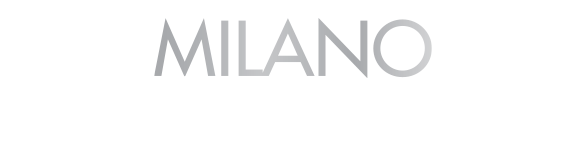 Milanocity
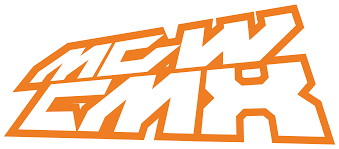 Torino
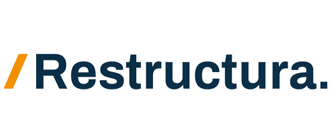 Verona
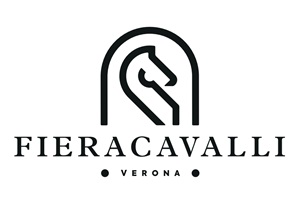 Vicenza
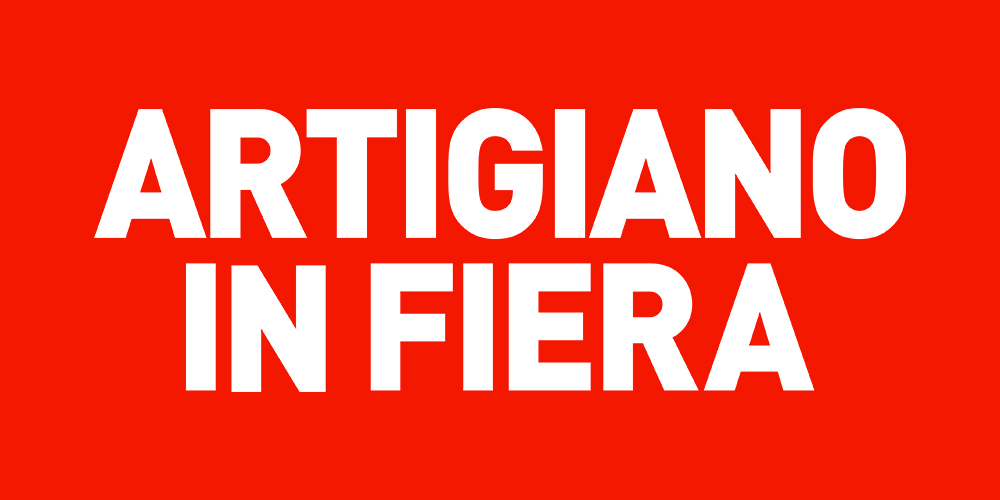 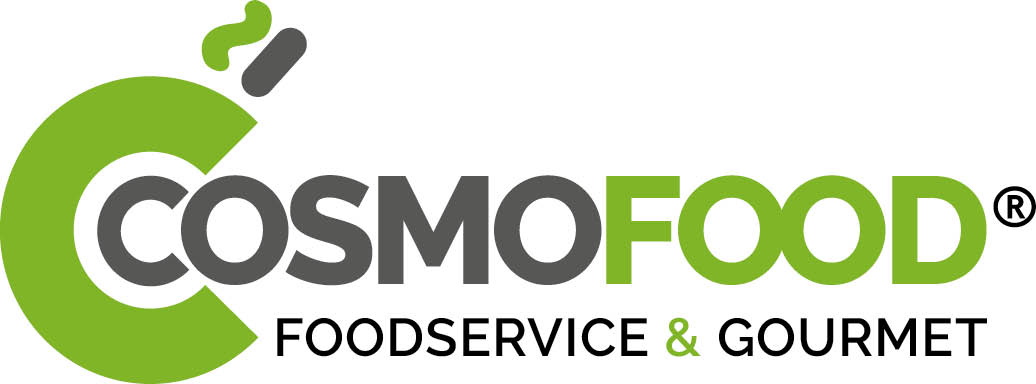 Bologna
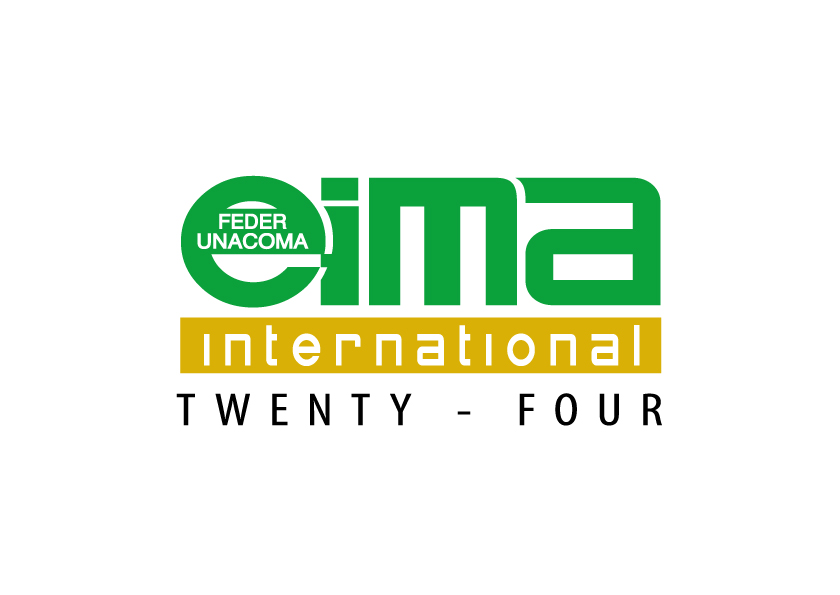 Rimini
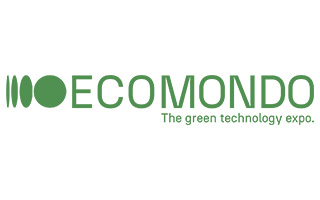 ESTERO
Dubai
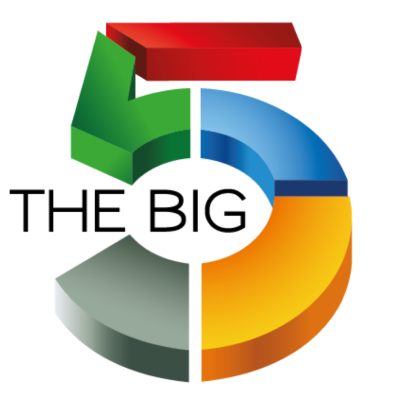 DICEMBRE 2024
Date soggettea continue variazioni
ITALIA
AF - ARTIGIANO IN FIERA
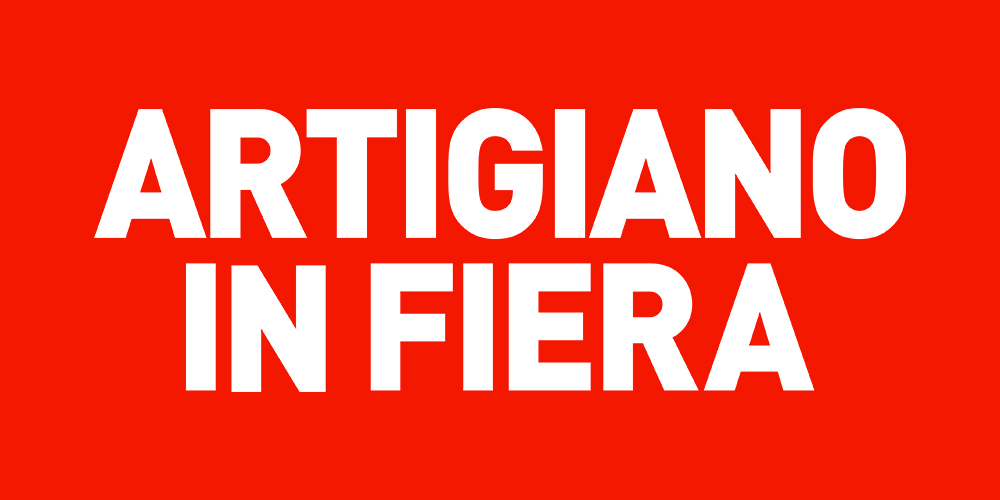 Milano Rho